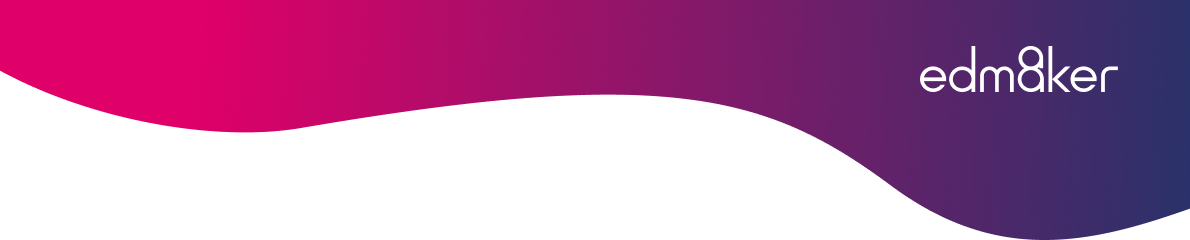 Making the future of young minds
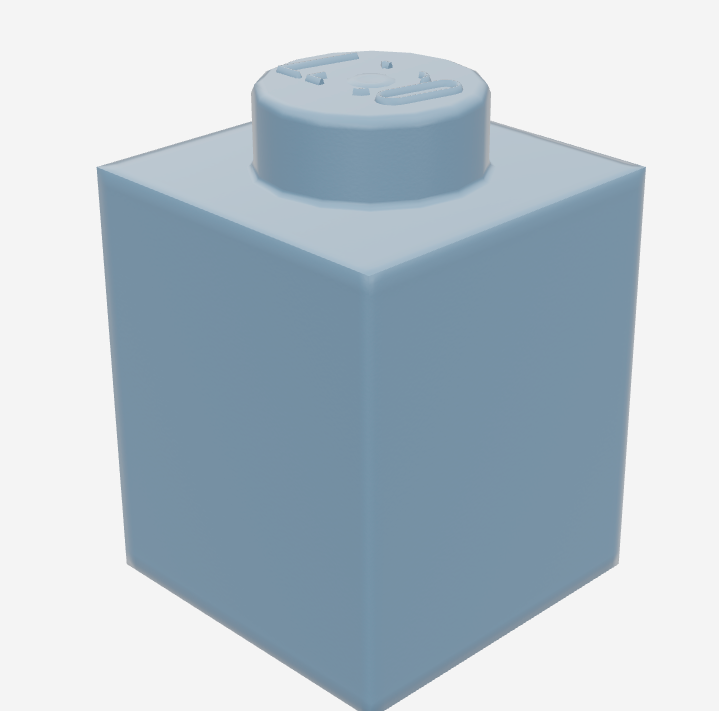 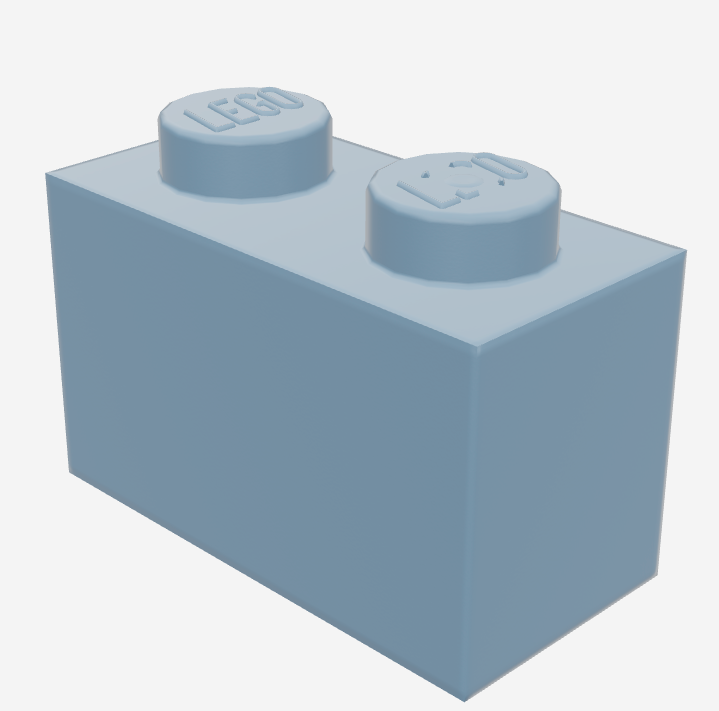 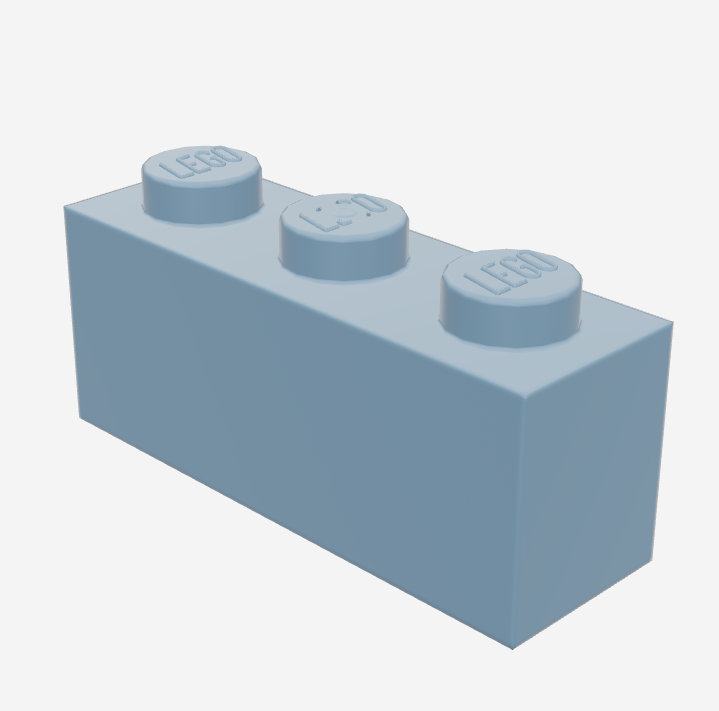 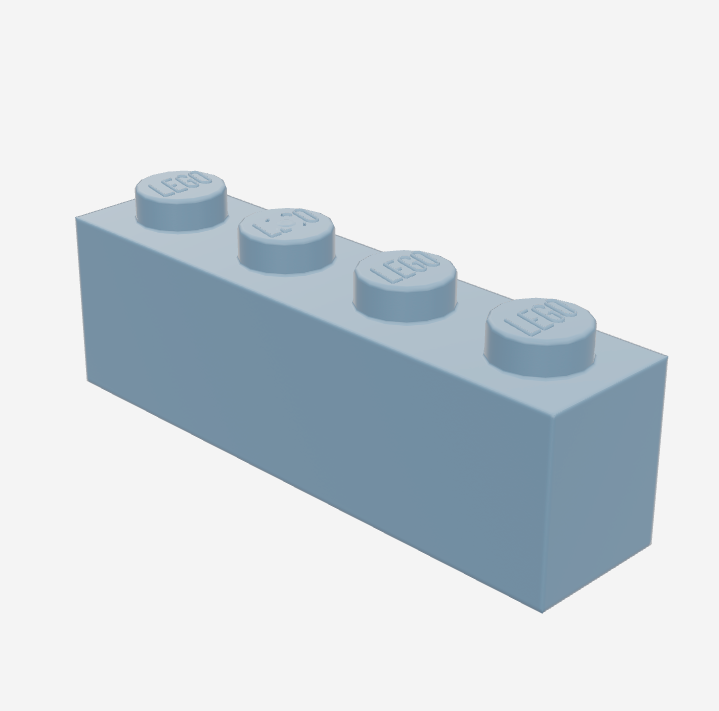 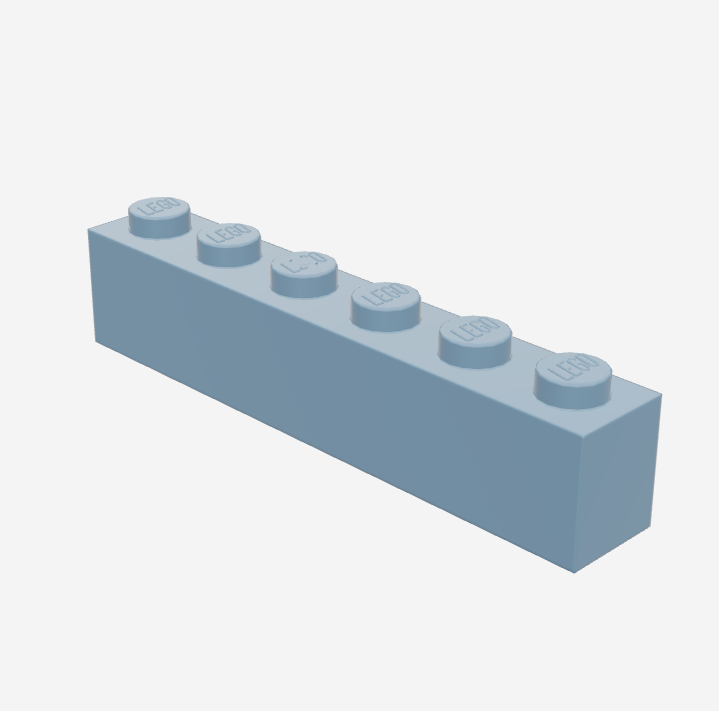 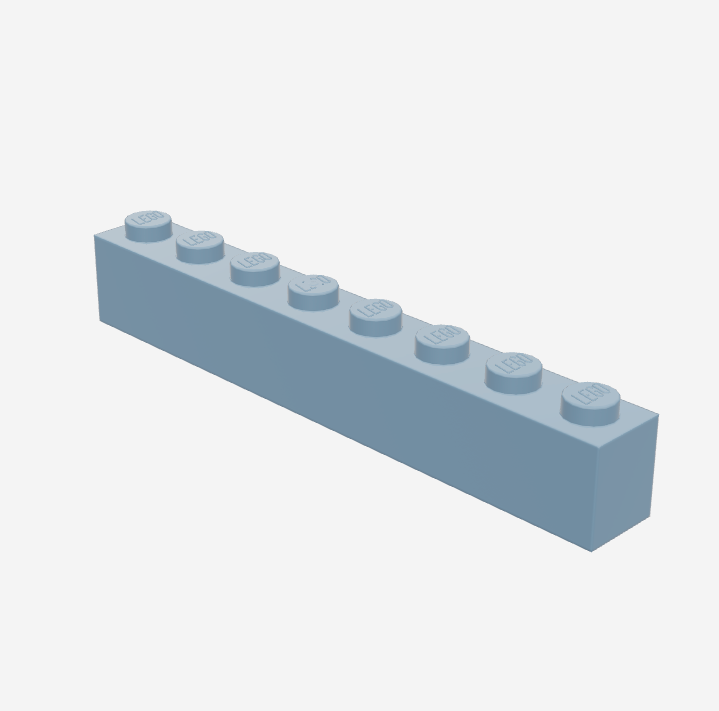 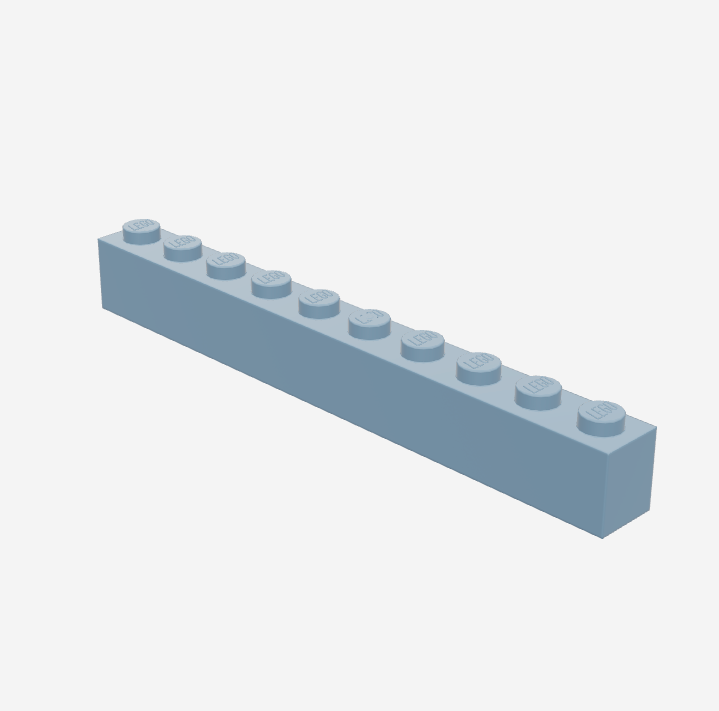 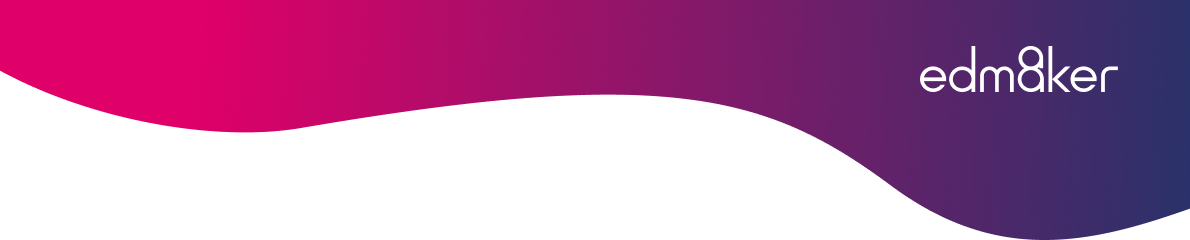 Making the future of young minds
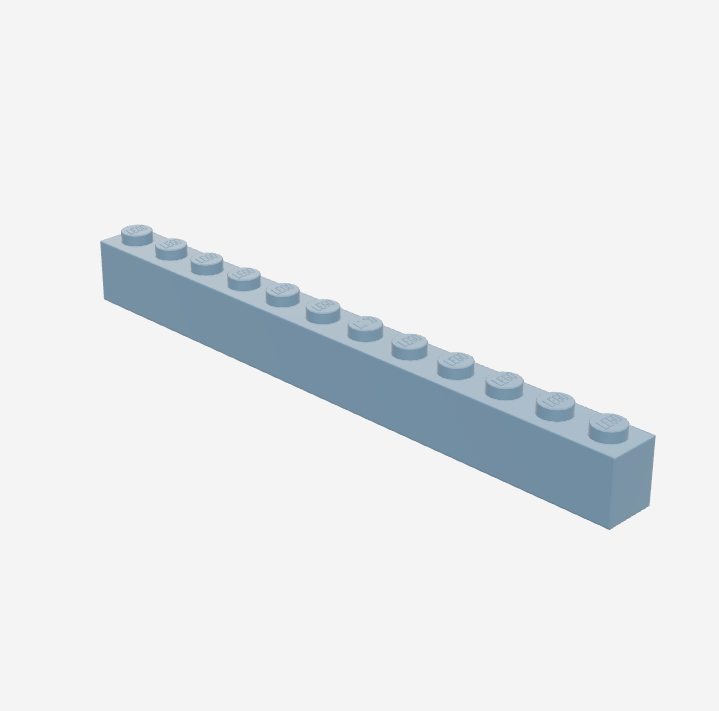 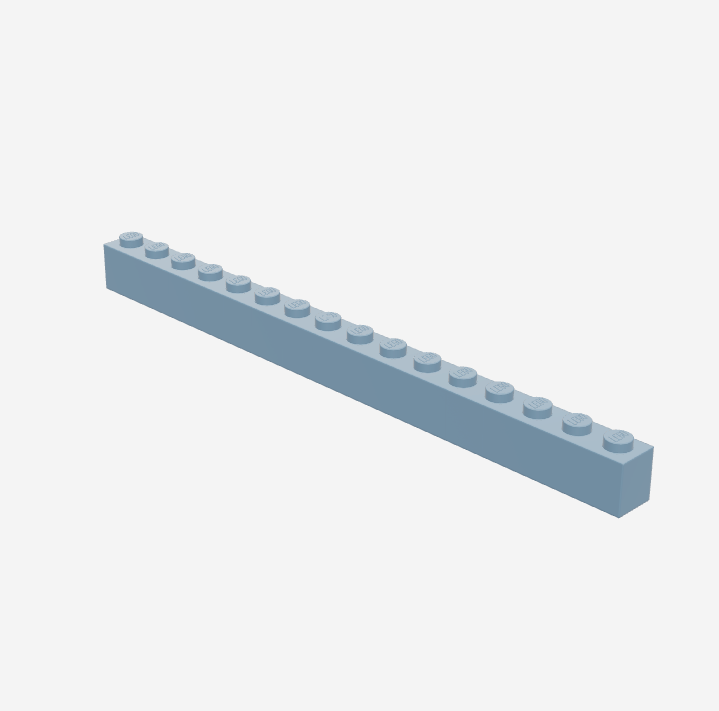 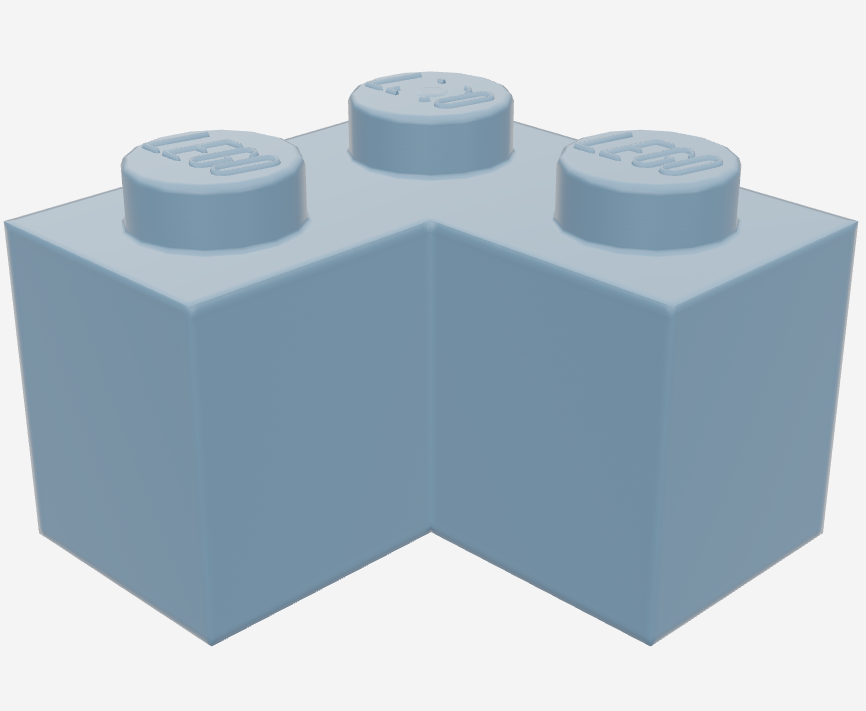 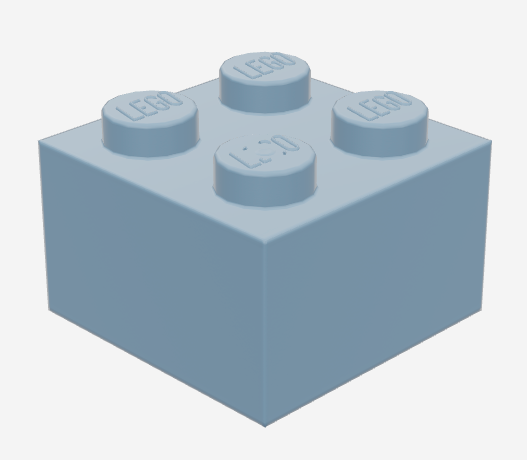 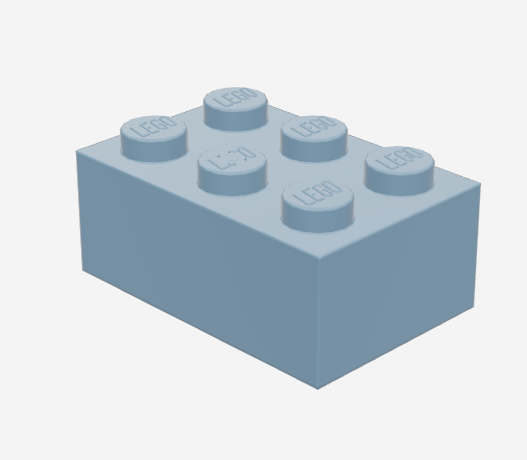 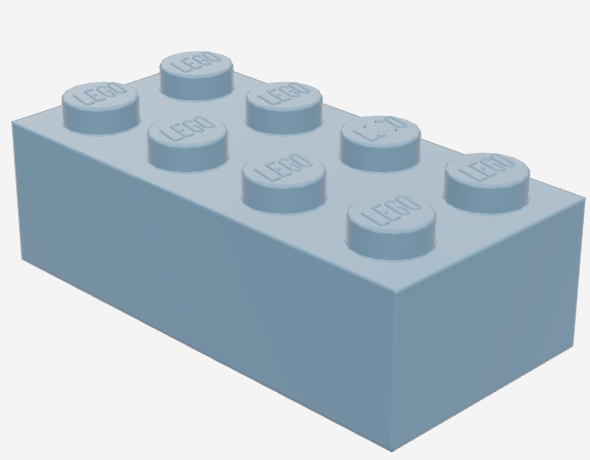 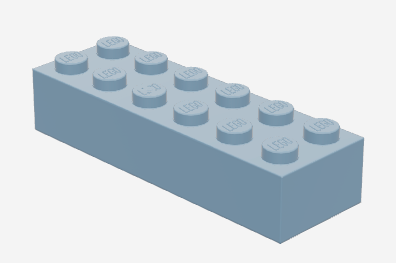 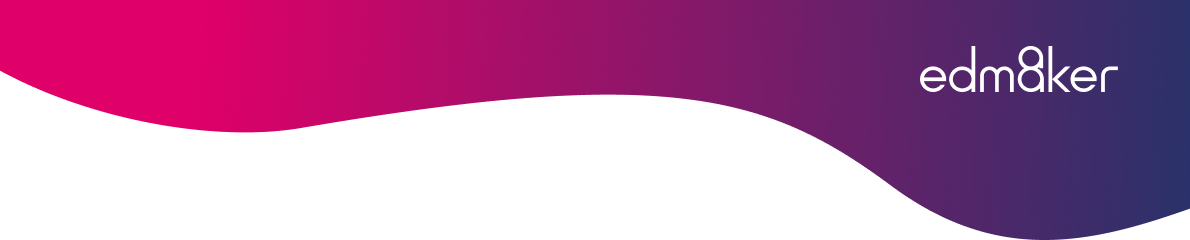 Making the future of young minds
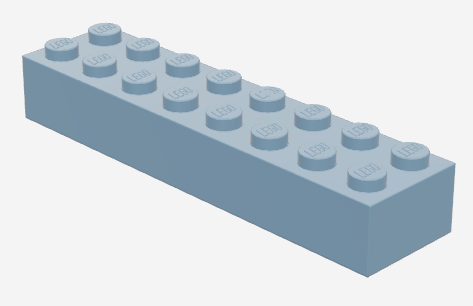 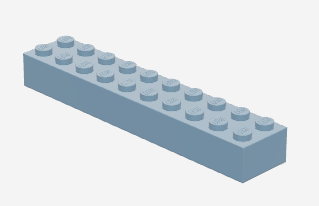 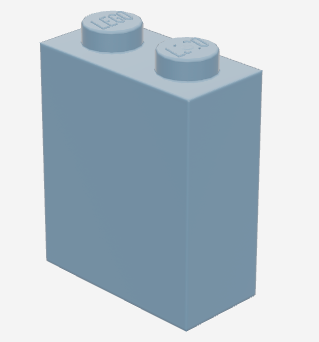 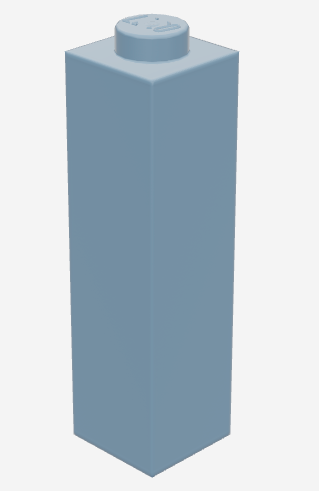 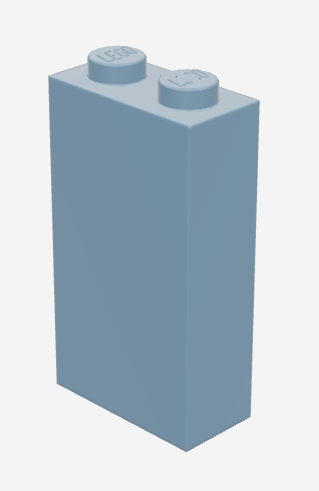 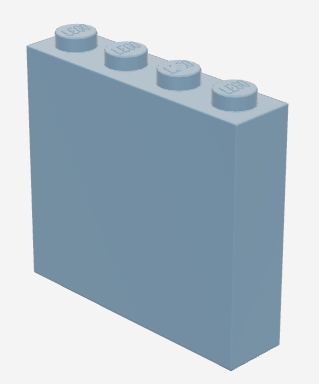 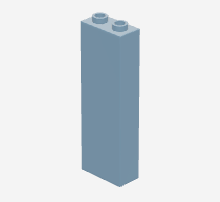 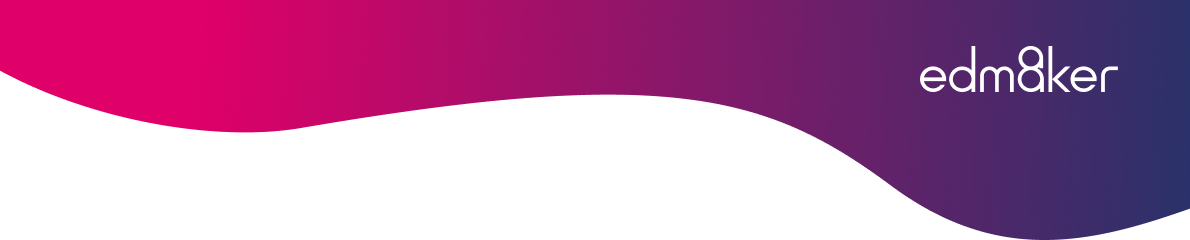 Making the future of young minds
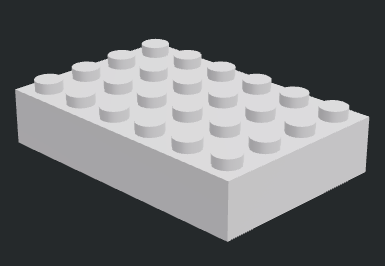 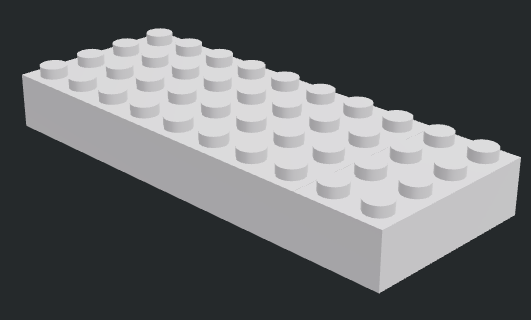 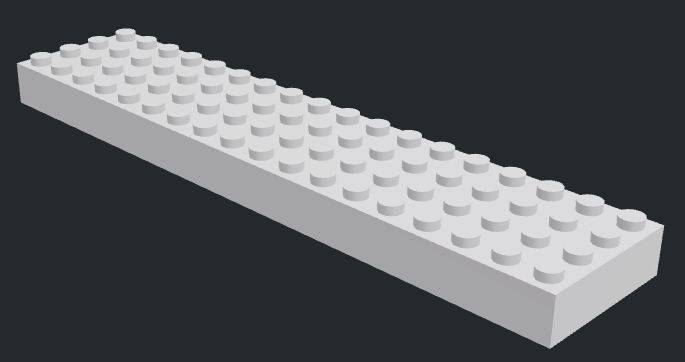 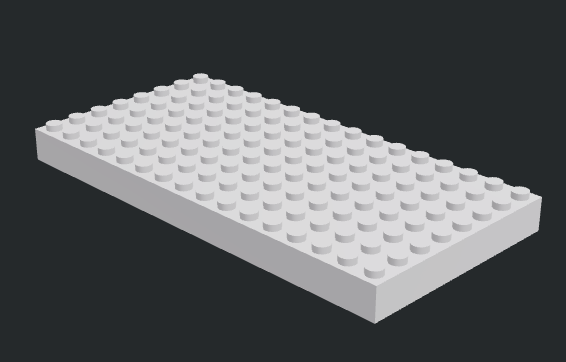 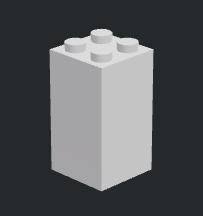 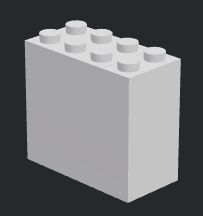 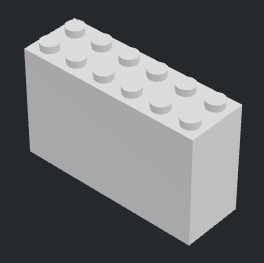 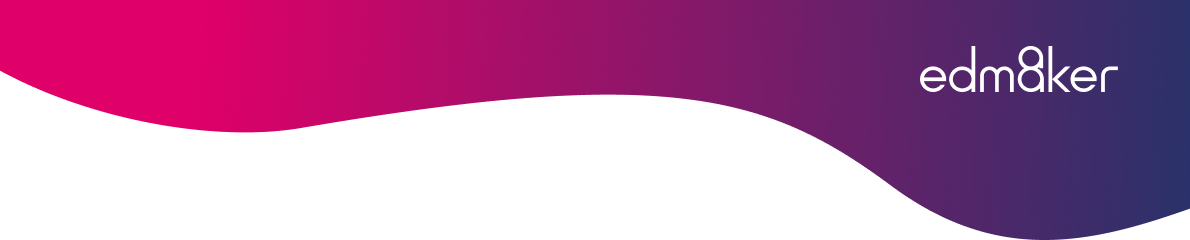 Making the future of young minds
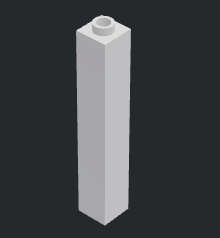 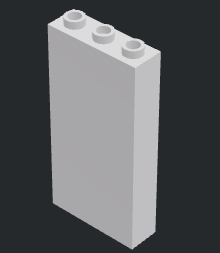 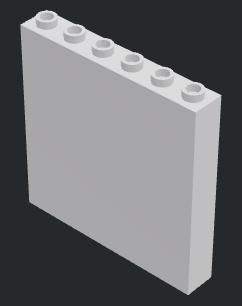